Take 10 ListingsGuaranteed
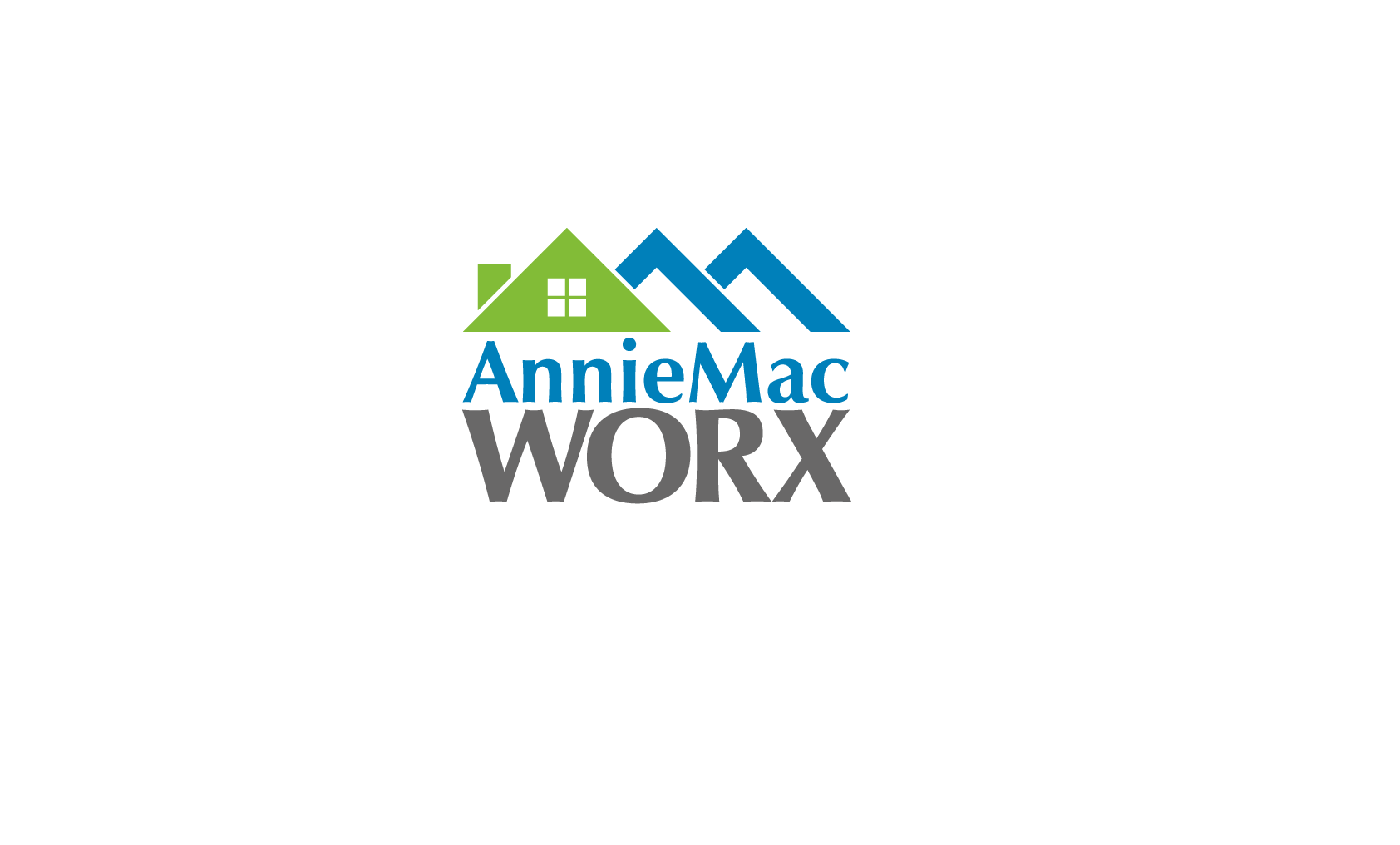 Take 10 ListingsGuaranteed
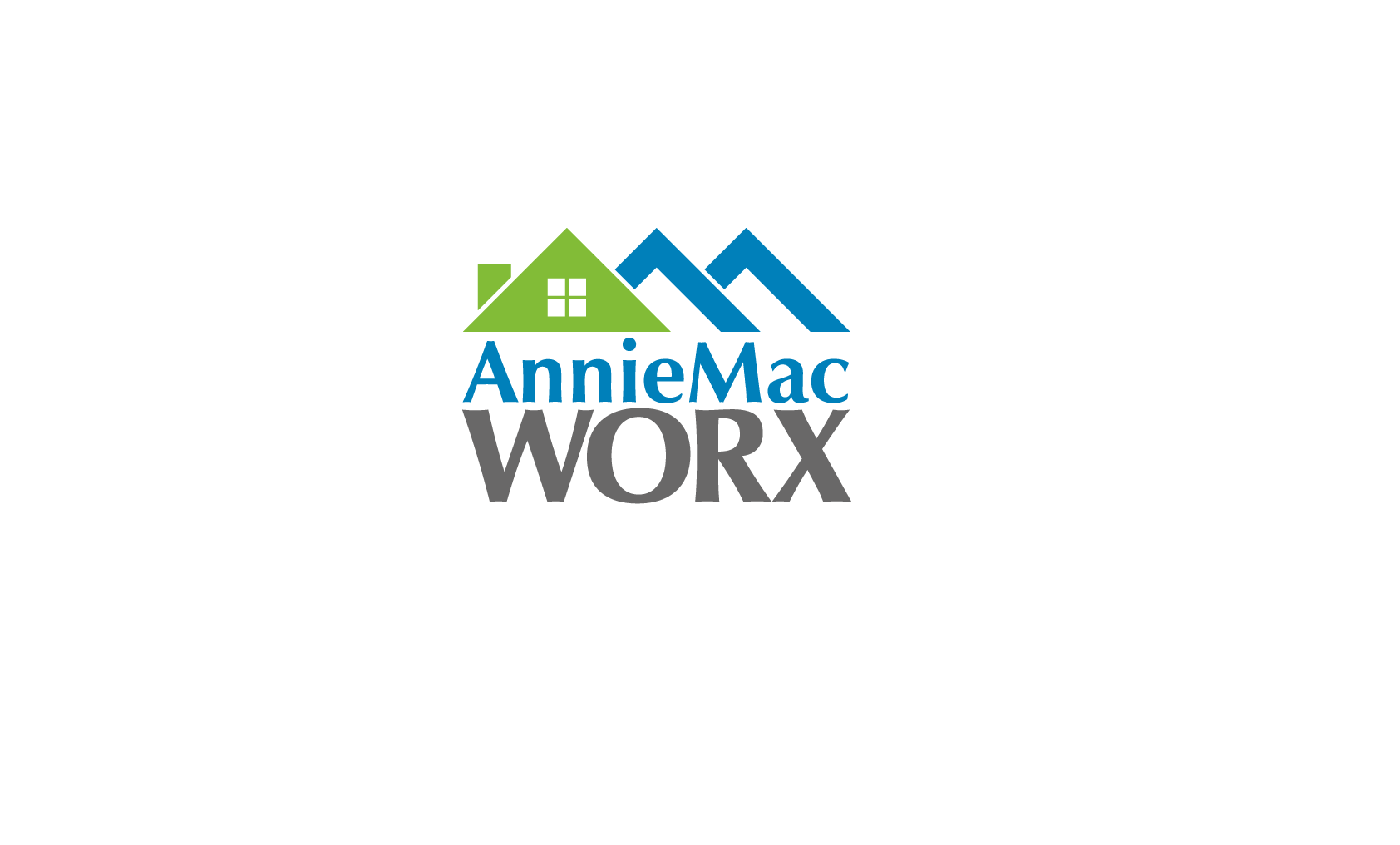 Take 10 ListingsGuaranteed
10 Listings @ $250,000 =  $75,000
2 Sellers Upgrade @ $300,000 =  $18,000
2 Sellers Referred Out @ 25%  =    $4,000
2 Buyers from Inquiries @ $250,000 =  $15,000
$112,000
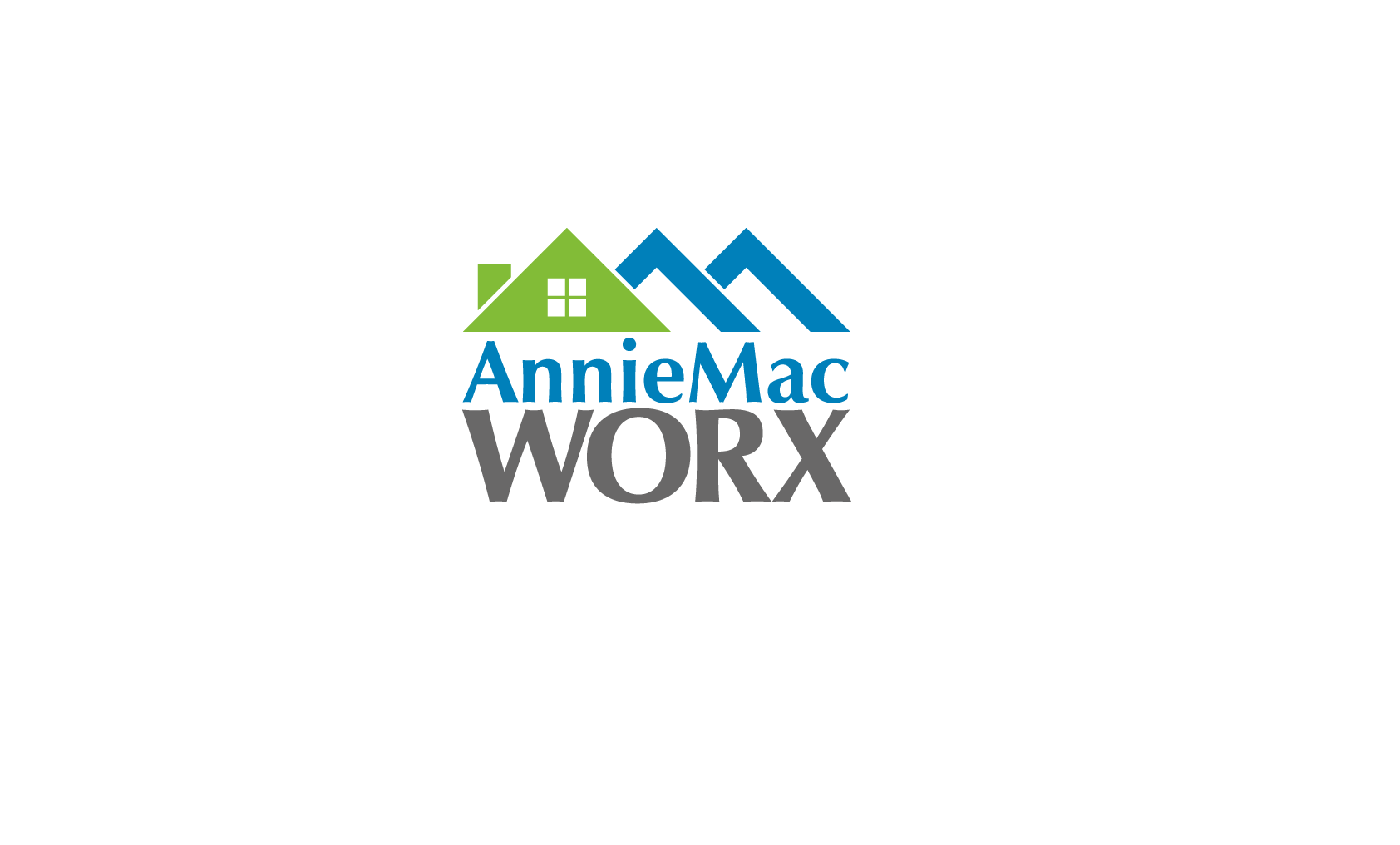 What would your life be like?
Take 10 ListingsGuaranteed
10 Listings @ $325,000 =  $97,500
2 Sellers Upgrade @ $400,000 =  $24,000
2 Sellers Referred Out @ 25%  =    $6,000
2 Buyers from Inquiries @ $325,000 =  $19,500
$147,000
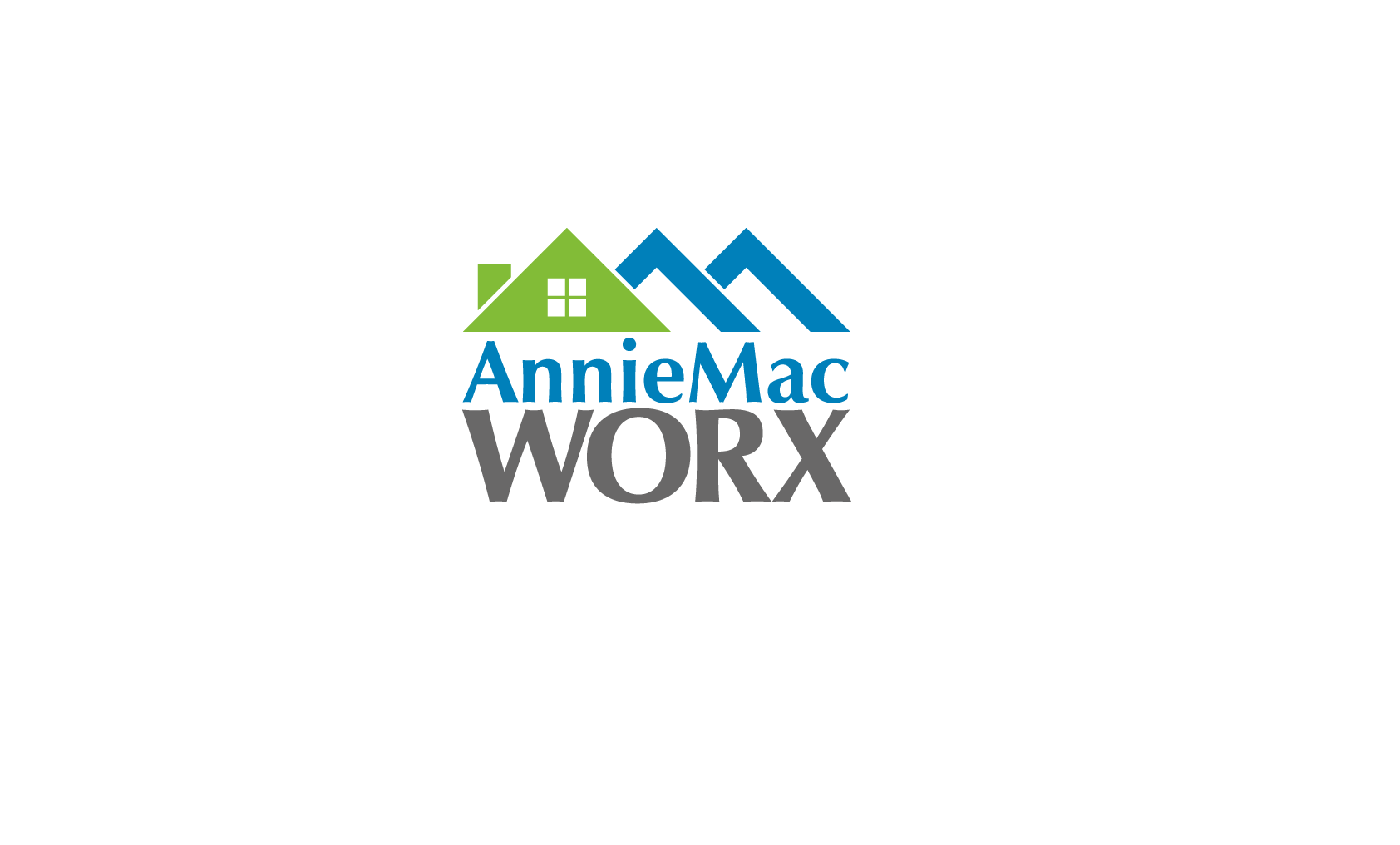 What would your life be like?
Take 10 ListingsGuaranteed
10 Listings @ $450,000 =  $135,000
2 Sellers Upgrade @ $500,000 =  $30,000
2 Sellers Referred Out @ 25%  =    $8,000
2 Buyers from Inquiries @ $450,000 =  $27,000
$200,000
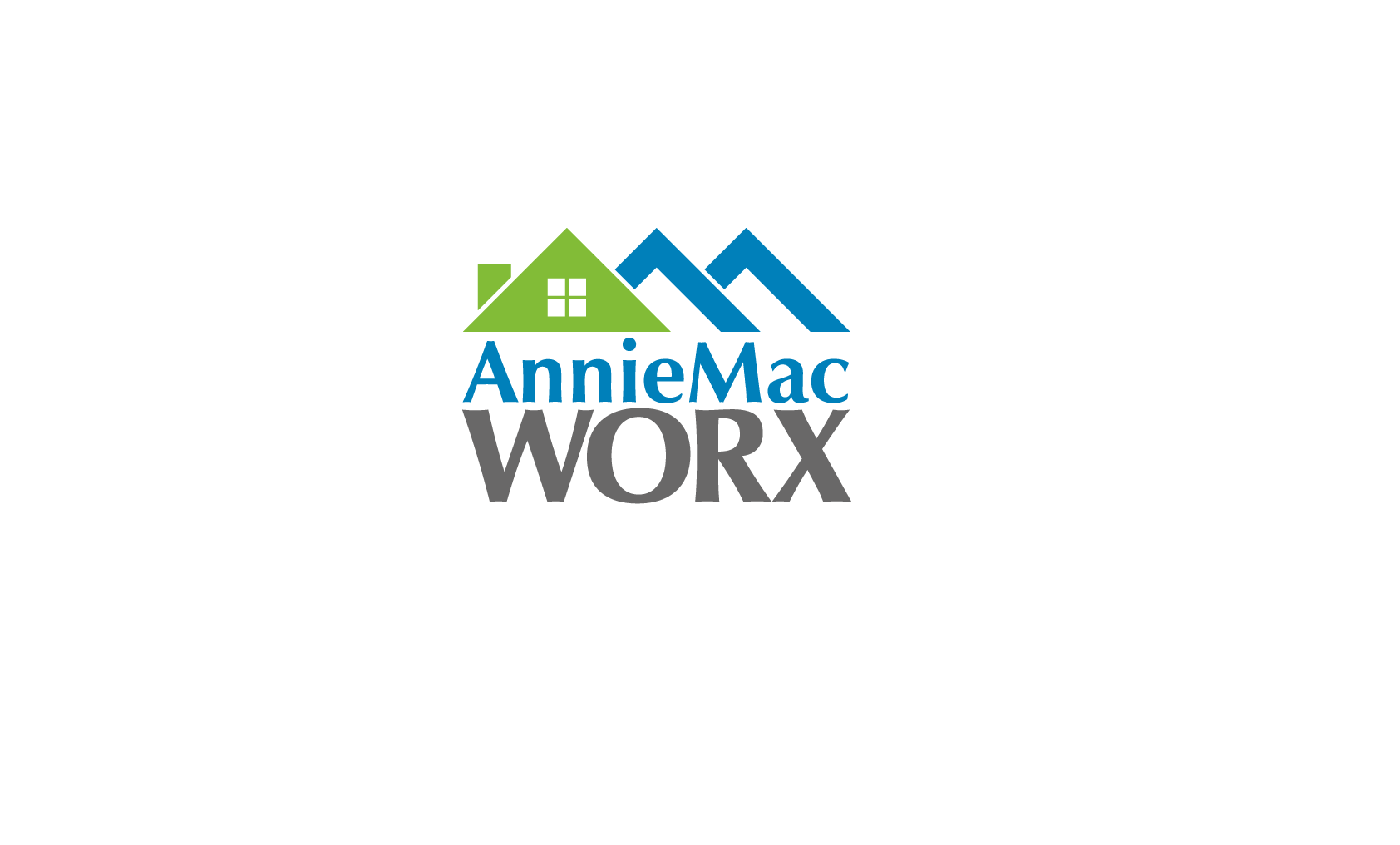 What would your life be like?
Take 10
Take 10 Listings by upgrading skills & managing tasks with coaching & accountability
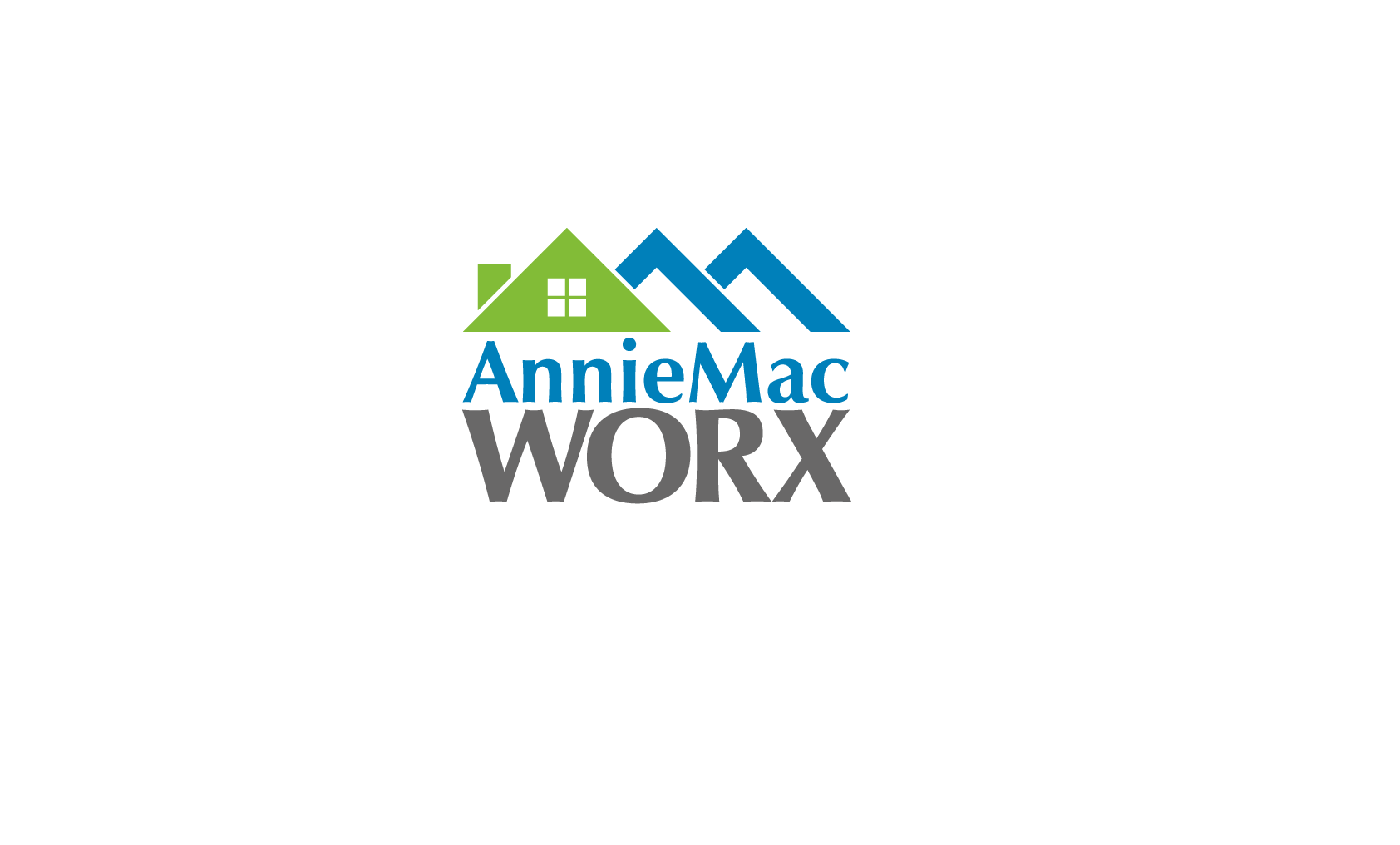 Week One Assignment
“I am a seller”

Study your Telemarketing Worx Agenda
Devise 60-120 second message
Dial my phone
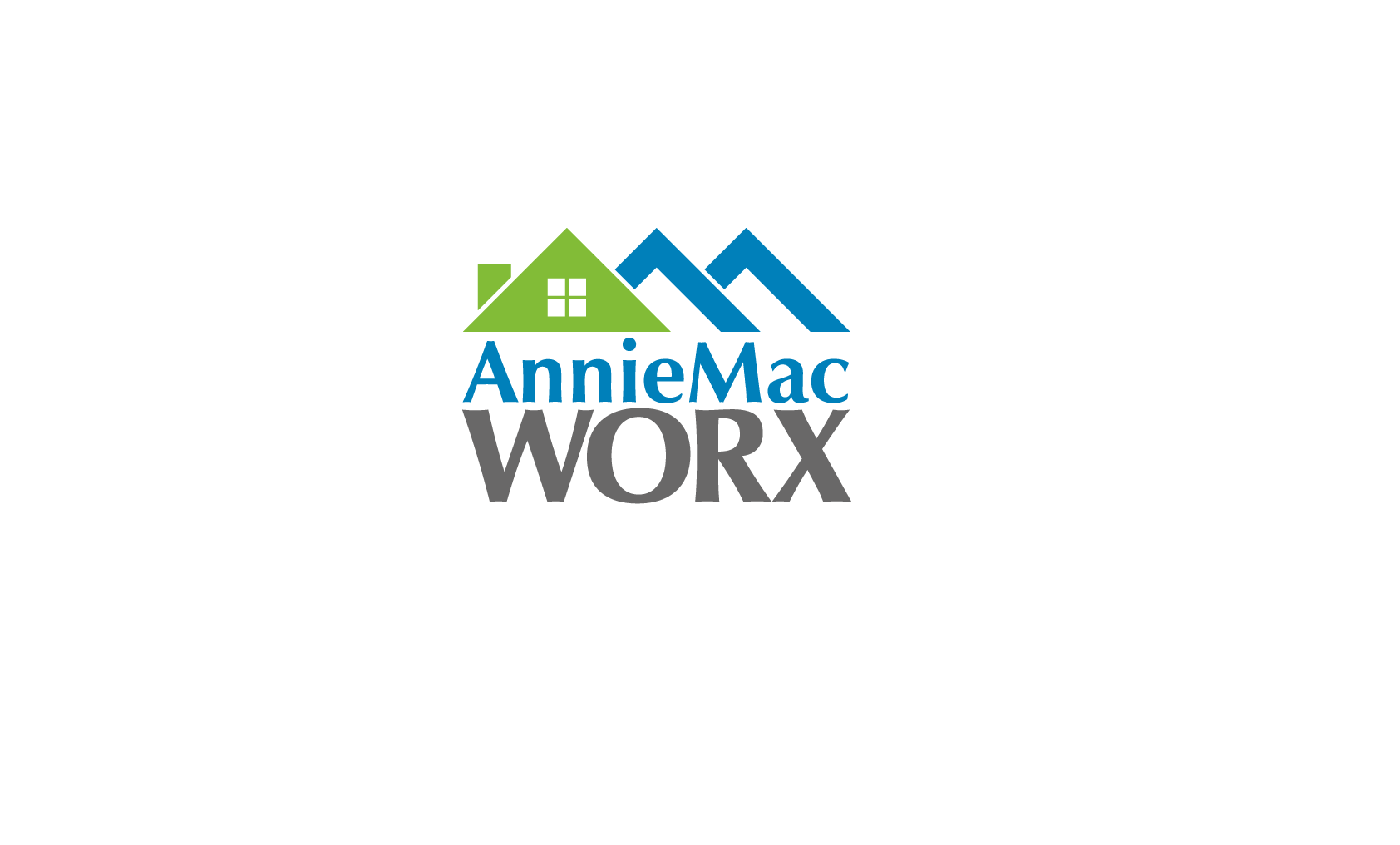 What do you want me to know?
Week One Assignment
Send me a note...
“I am a seller”

Study your Telemarketing Worx Agenda
Devise a message ~ Why should I call you?
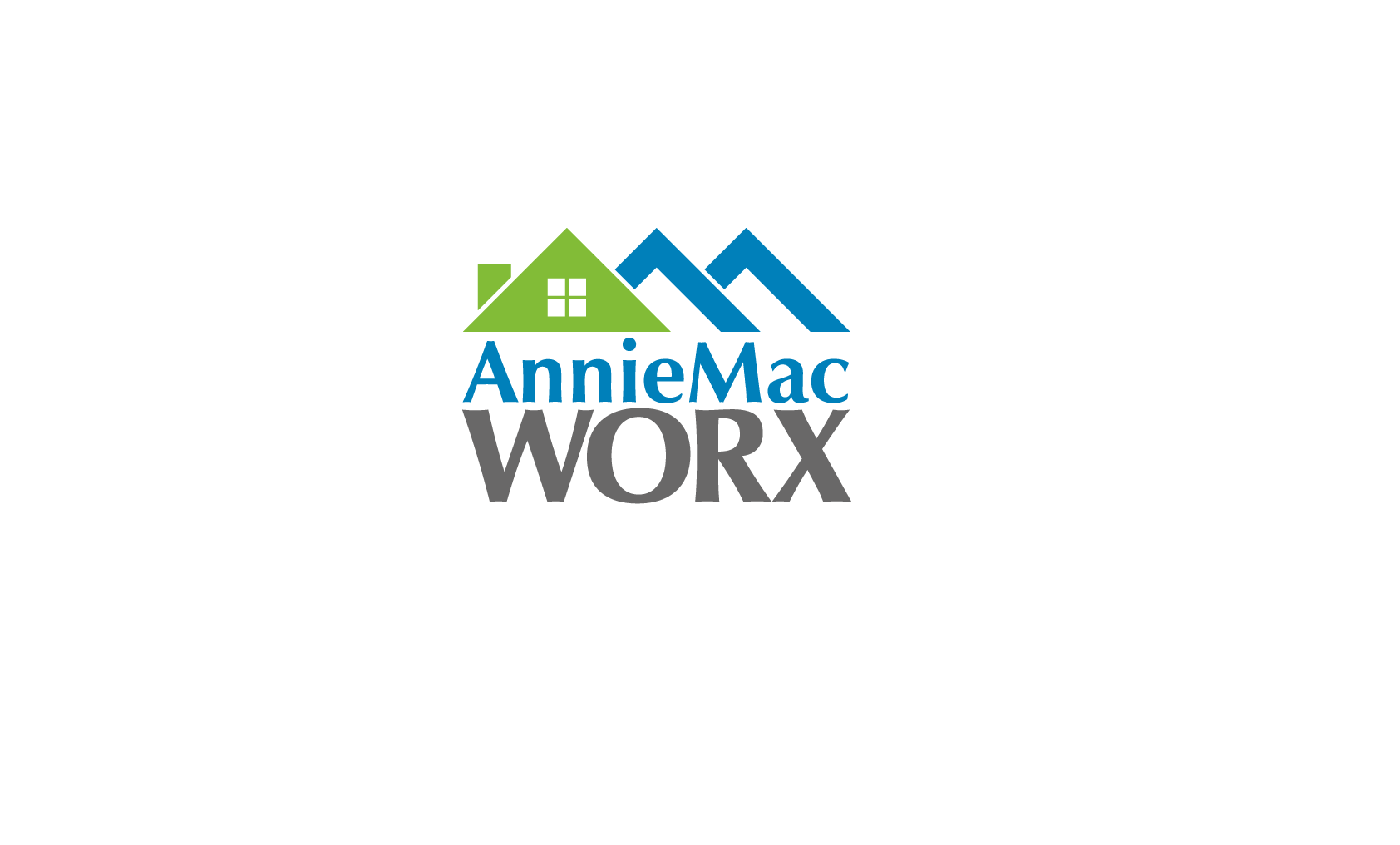 What do you want me to know?
Week One Assignment
Send me an email:
 “I am a seller”

Study your Telemarketing Worx Agenda
Devise a message ~ Why should I call you?

coaching@anniemacworx.com
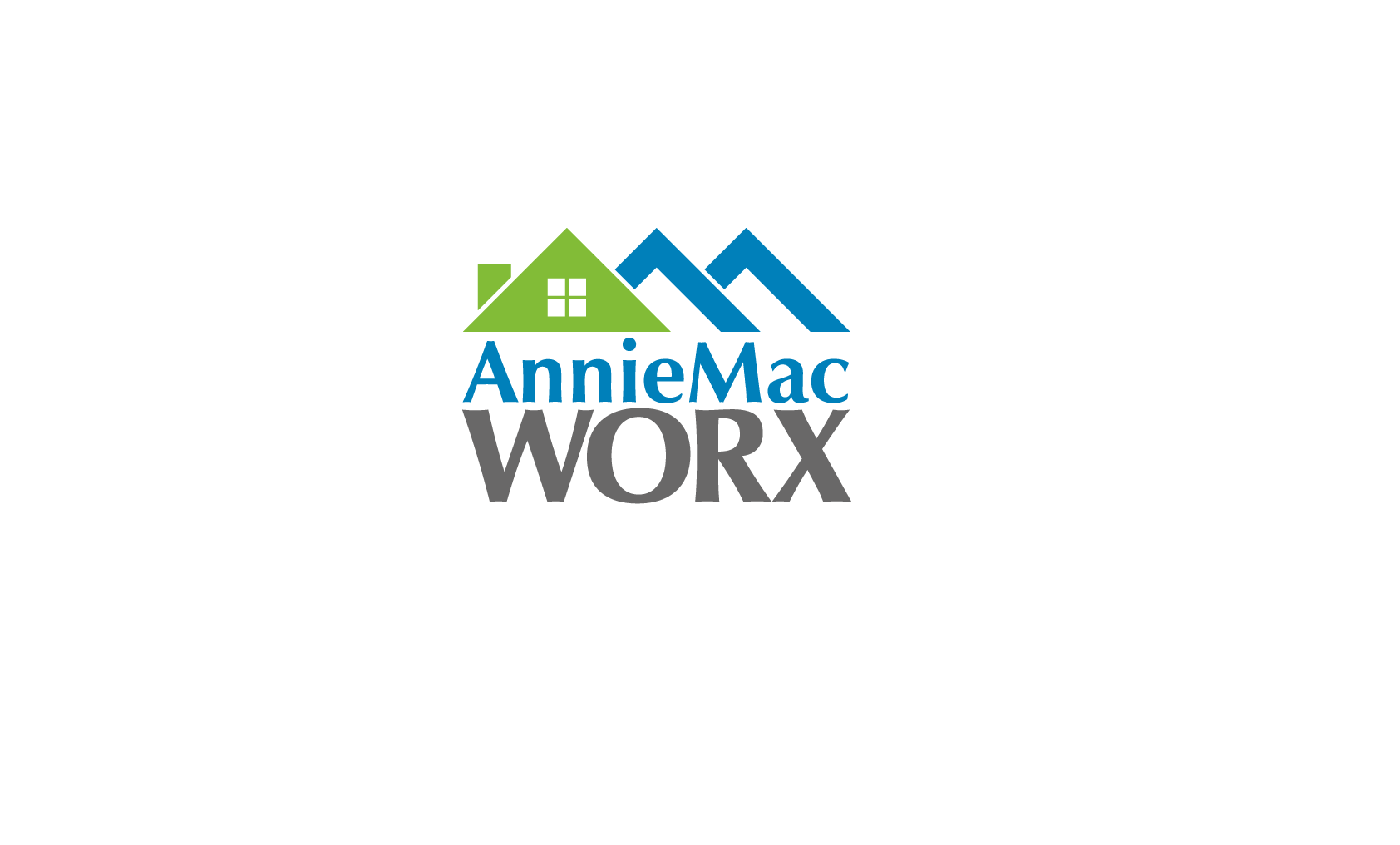 What do you want me to know?
Week One Assignment
Send me a message: “I am a seller”

Study your Telemarketing Worx Agenda
Devise a message ~ Why should I call you?

Find me on Facebook or Linkedin
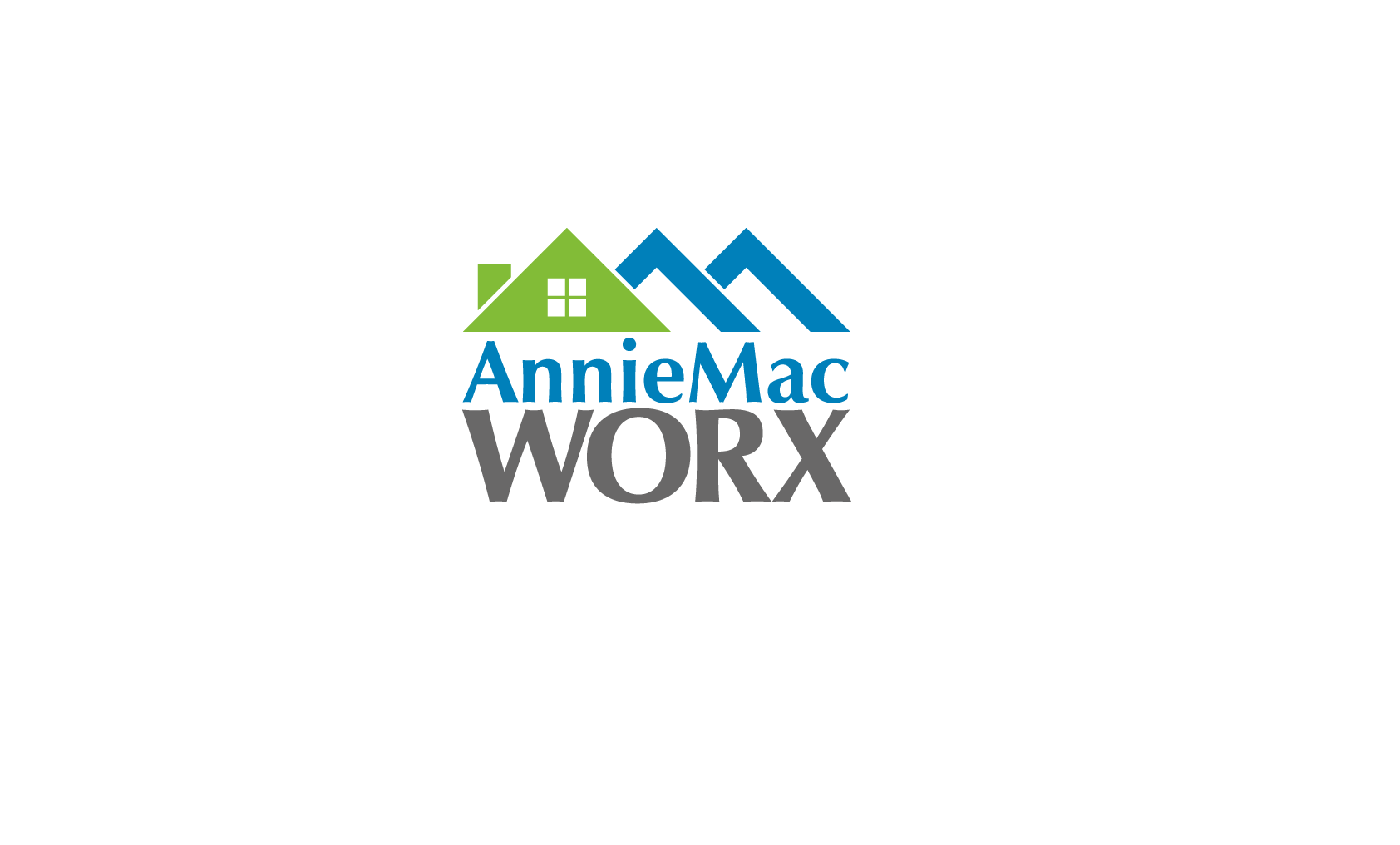 What do you want me to know?
Solicitation Channels
Week One Assignment
Watch 2 brief videos at www.anniemacworx.com  OnDemand Library
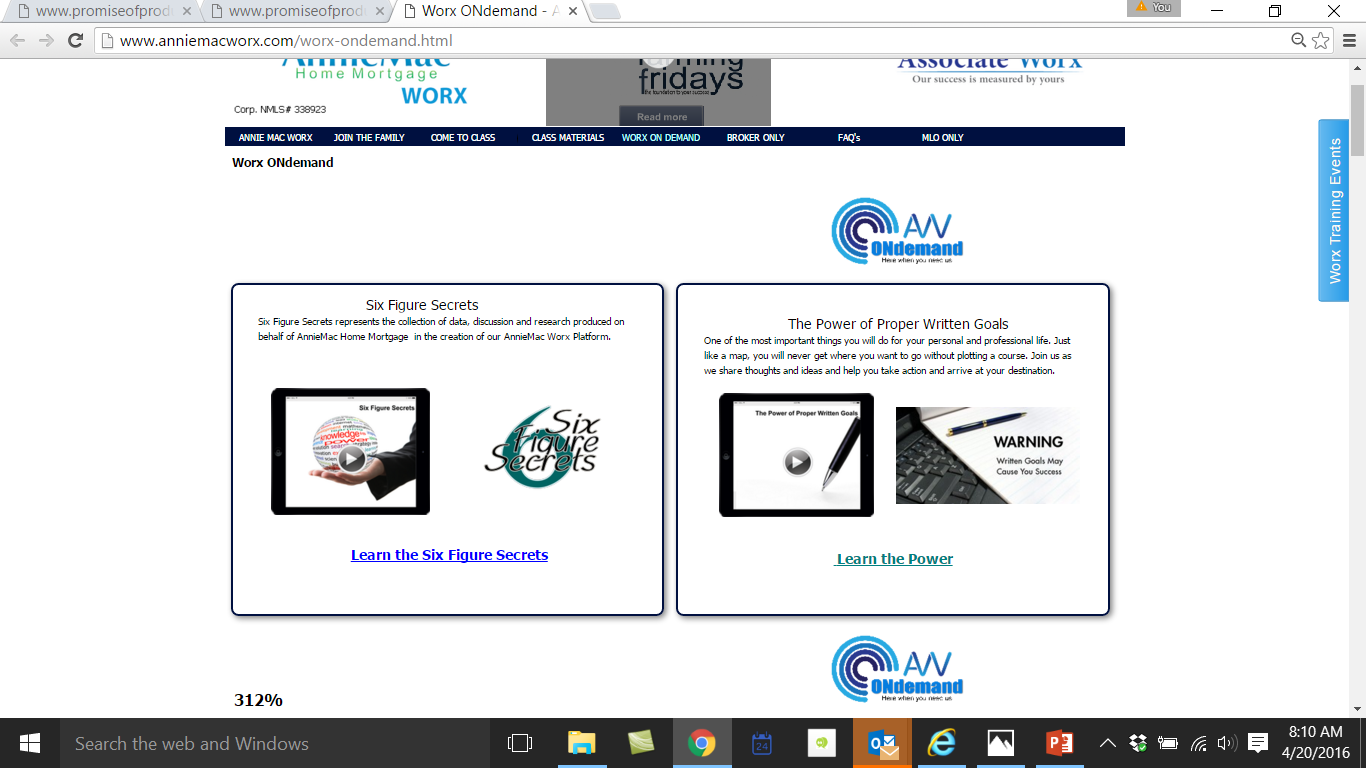 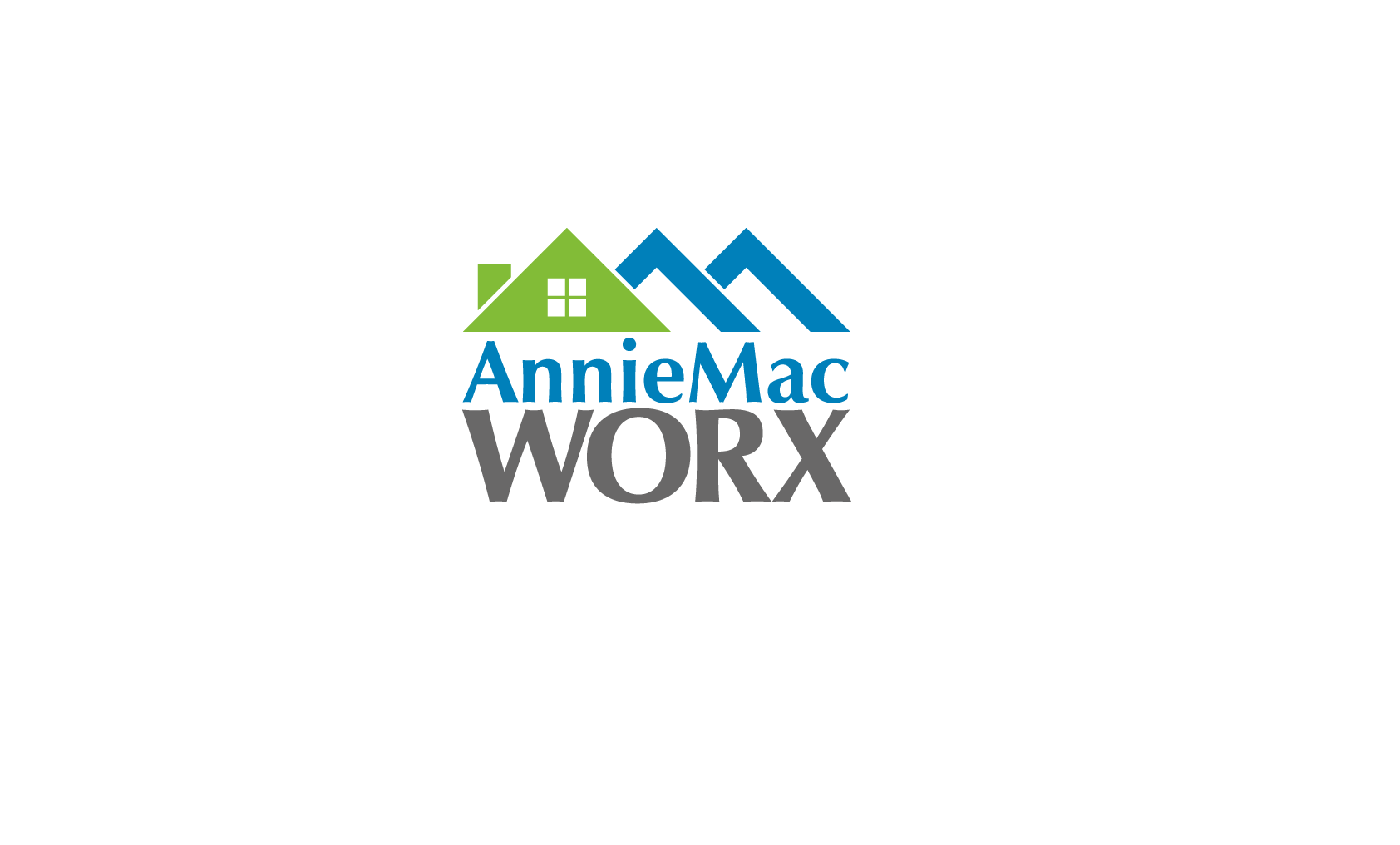 Highlight what jumps out at YOU
Send notes to me coaching@anniemacworx.com
Success in Residential Real Estate is created when YOU do the things tat no one else is willing to do for a few years…

Then you get to do what no one else gets to do for the 
						            rest of your life.
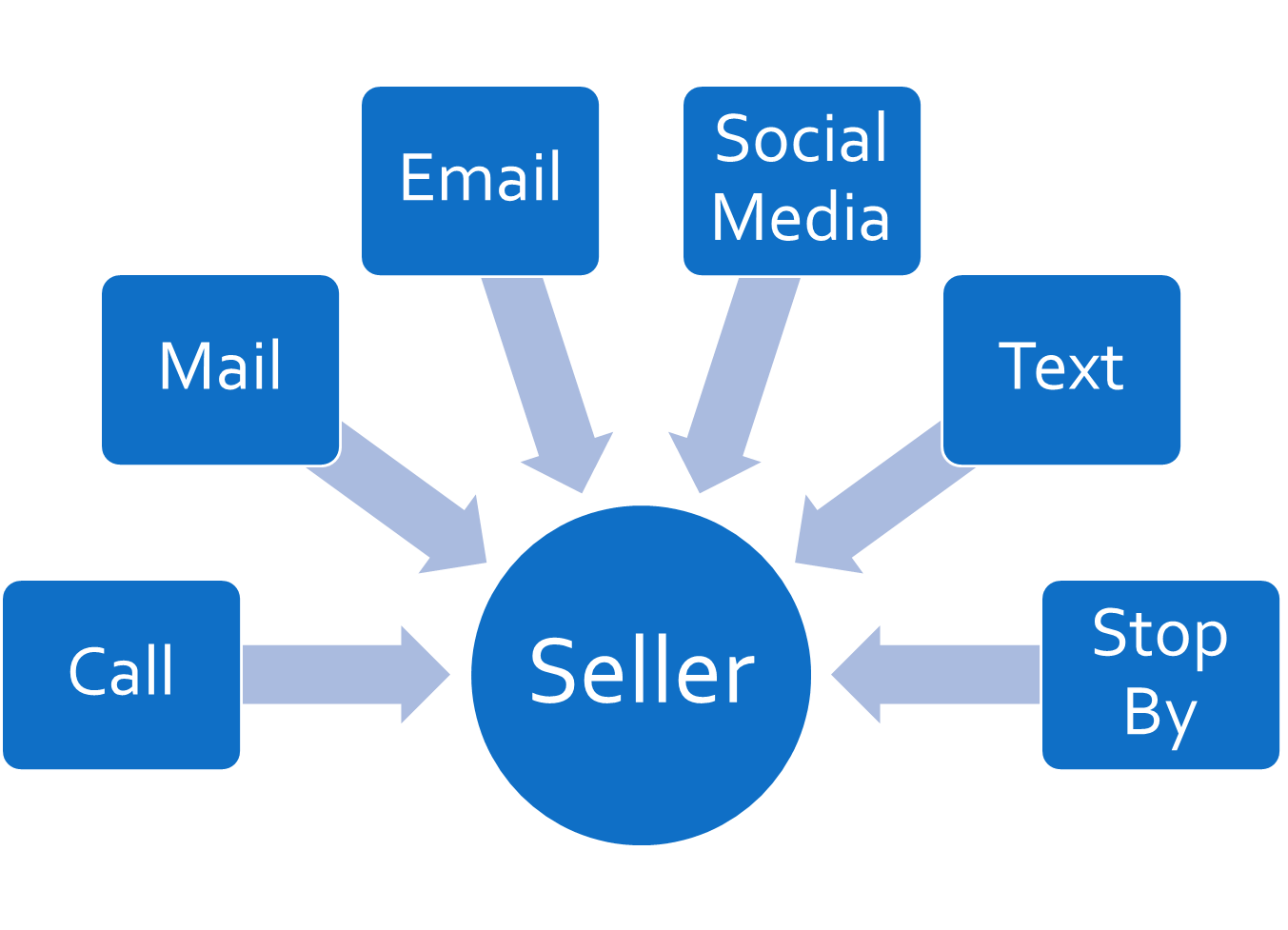 Written Goals and Plans to Achieve Them
Complete your Coaching Assignments 
	“when you don’t want to”
Master all 6 Channels of Solicitation
Farm an Area “every month” for 36 Months
Do 2 Open Houses every Month for 36 Months
Ask your Broker if you can call the old leads
Post Auction.com Hud.gov properties to Craig’s List, Ebay Classified and Facebook Marketplace  
(10 x per week for 150 Weeks)
Go to 36 BNI Meetings before you quit
Market to First Responders/Veterans for 3 years
Week TWO Lesson…
I am a SELLER of $700,000 home….

I am responding to your email, letter, voice mail AND…

I ask you one questions before I decide if I want you to come over to my house.


What is your commission?
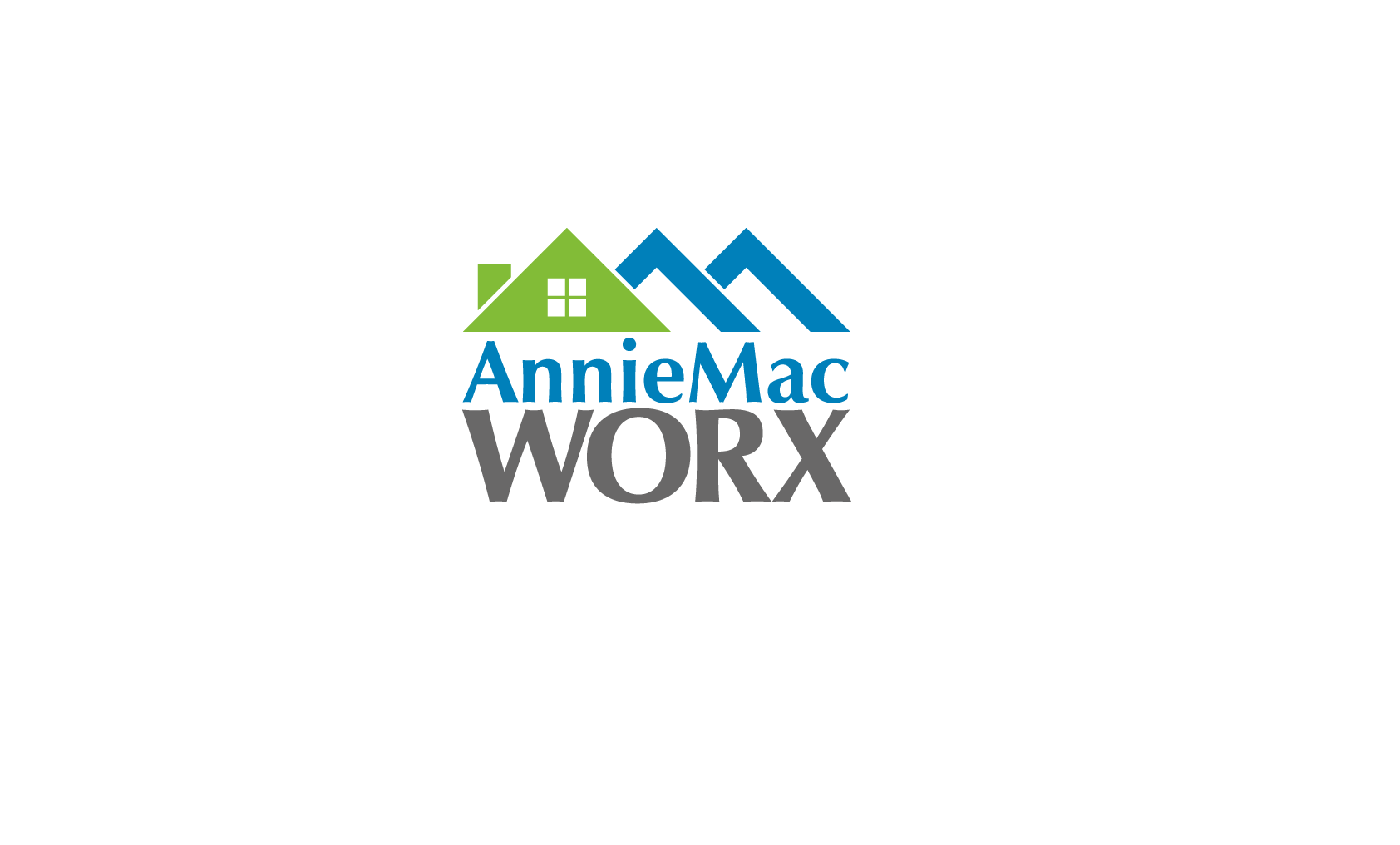 What do you want me to know?
Week TWO Lesson…
I am a SELLER of $700,000 home….

I am responding to your email, letter, voice mail AND…

I ask you one questions before I decide if I want you to come over to my house.


How much is my house worth?
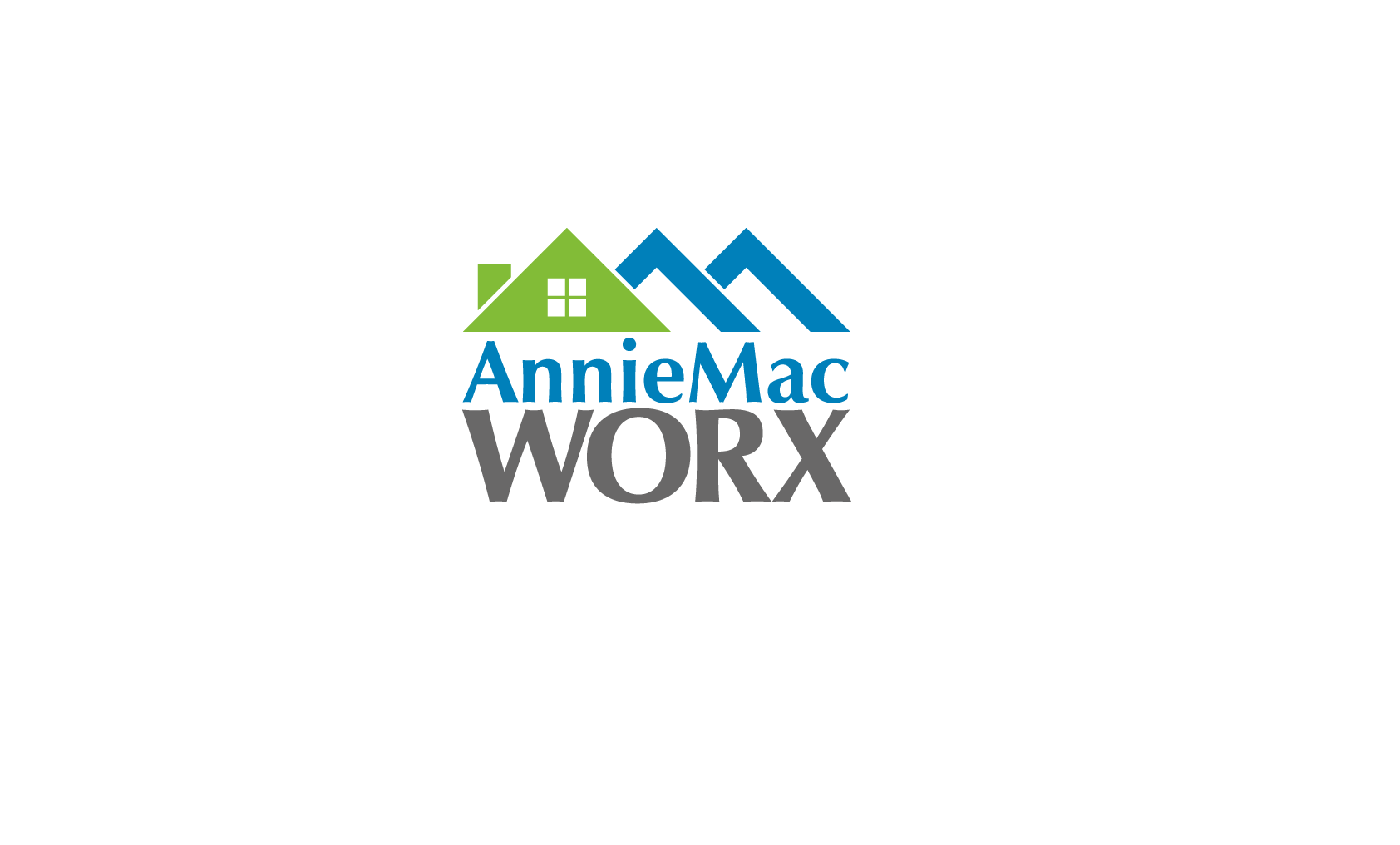 What do you want me to know?
Take 10 ListingsGuaranteed
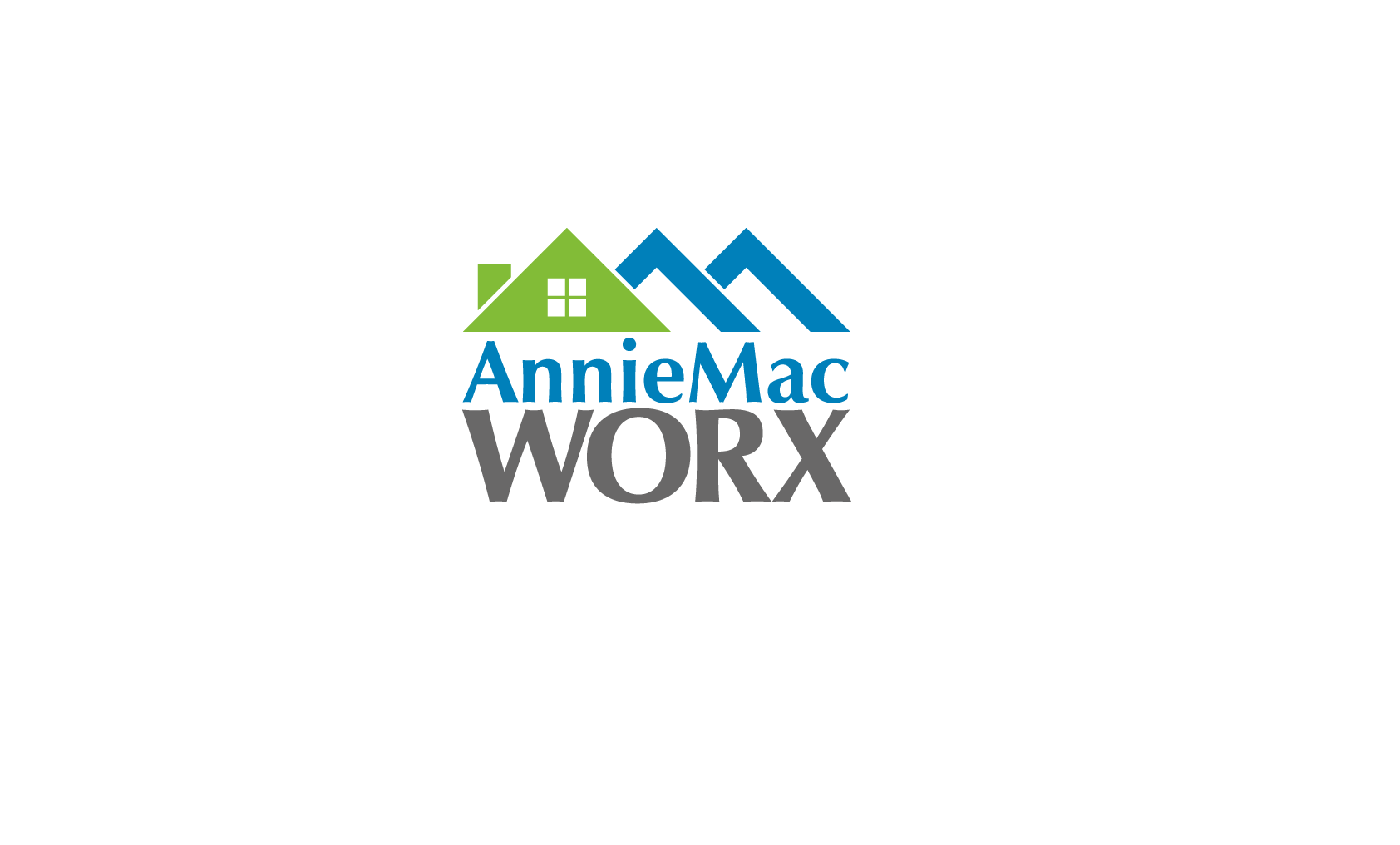